労働局HPへの掲載：可　・　否
別添１
○○（会社名）【業種名】
わたしたちはこんな会社です！
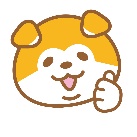 写真１
（企業ロゴ・外観　など）
写真３
取り扱うサービスや商品について、
・同業他社比べて違う点
・休職者が志望理由として挙げたくなる内容　など
入社のきっかけ、現在の仕事内容は？
将来の夢と高校生へメッセージを！
仕事のやりがいを感じるときは？
〇〇〇
〇〇〇
〇〇〇
令和○年○月入社
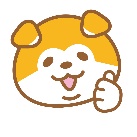 ○○○部
○○○課勤務
8:10
12:00
6:50
17:15
18:00
ある日の
スケジュール
わたしたちの会社はここが魅力です！
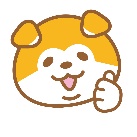 起床
帰宅
写真２
（アピール写真　など）
・創業年や取引実績、福利厚生、会社の雰囲気　など
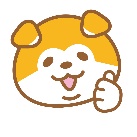 企業情報
HPやSNSの
QRコードなど
先輩に聞いてみよう！
AMの仕事内容
昼食・休憩等の様子
PMの仕事内容
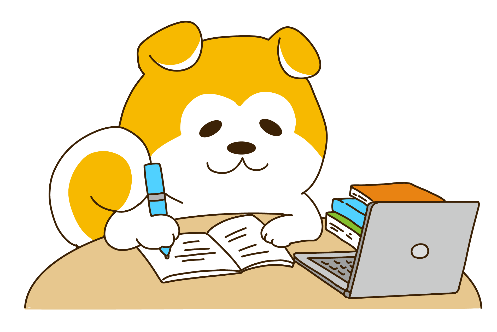